Correction 
TD 11
Lois usuelles
Partie 1
Solution
Rappel
Réponse Exo.01
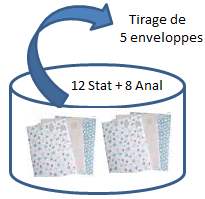 Exo.02
Exo.01
Population (N)
Caractère (Np)
N(1-p)
Ainsi
Solution
Exercice 2 :Un pépiniériste conditionne des bulbes de fleurs .On conviendra qu’un bulbe germe s’il donne naissance à une plante qui fleurit. On considère que le pépiniériste dispose d’un très grand nombre de bulbes et que la probabilité qu’un bulbe germe est de 0,83.
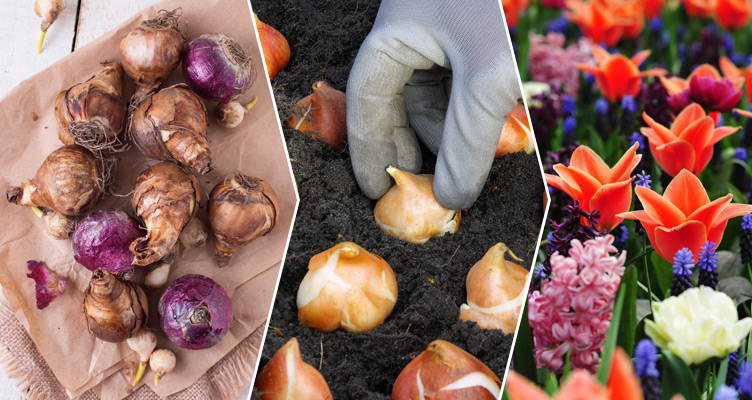 Sol P.1
Rappel
Sol P.2
Réponse Exo.02
Loi de probabilité de X
Observer la germination de chaque bulbe : épreuve de Bernoulli
Répétition de la même épreuve de Bernoulli et dans des conditions indépendantes
Les bulbes sont prélevés de manière indépendante car il y a un très grand nombre de bulbes
Exo.02
Rappel
Calcul de  la probabilité qu’exactement 5 bulbes choisis germent
Calcul de  la probabilité qu’au moins 9 bulbes germent
Calcul du Nbre moyen de bulbes germés  pour des échantillons de taille  15
Pour des échantillons de 15 bulbes  , en moyenne 12  vont germer
Exo.03
Exo.02
Ainsi
S
S
p
p
?
?
E
E
1-p
1-p
Ainsi
Solution
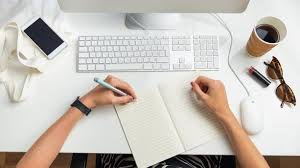 Sol P.1
Rappel
Sol P.2
Réponse Exo.03
le pourcentage moyen de gauchers est de 1% .
Répétition de la même épreuve de Bernoulli et dans des conditions indépendantes
échantillon de 200 personnes choisies au hasard
Exo 03
Calcul approché de la probabilité qu’il y ait :
exactement 7 gauchers
moins de 4 gauchers
Merci de votre attention
Exo 03
Solution